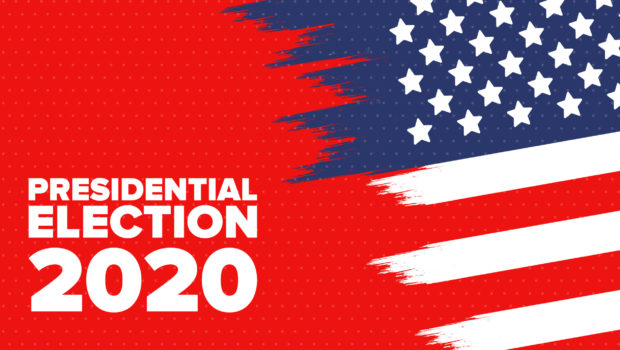 THE ELECTION
Argumentative task year 9
Assignment:
During a couple of weeks you´ll be working with politics and improve your argumentative skills. 
In a group of three you will create your own political party, discuss for and against, decide on a party programme and make a poster for your campaign. 
Then you will present your party to your class in an argumentative speech. 
You will get the chance to debate with another party on a certain issue.
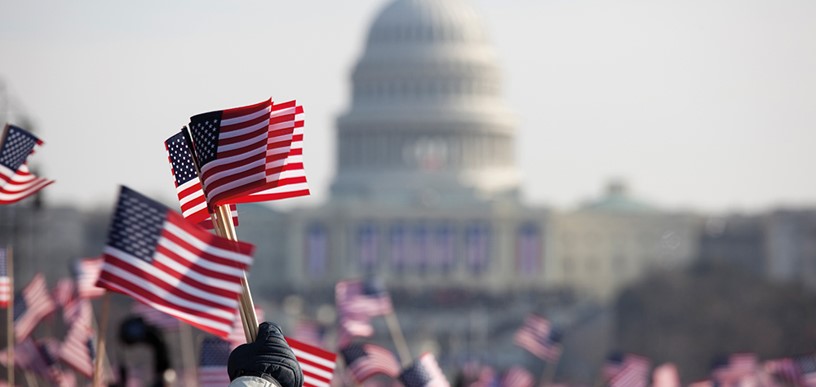 You must include:
1
2
3
4
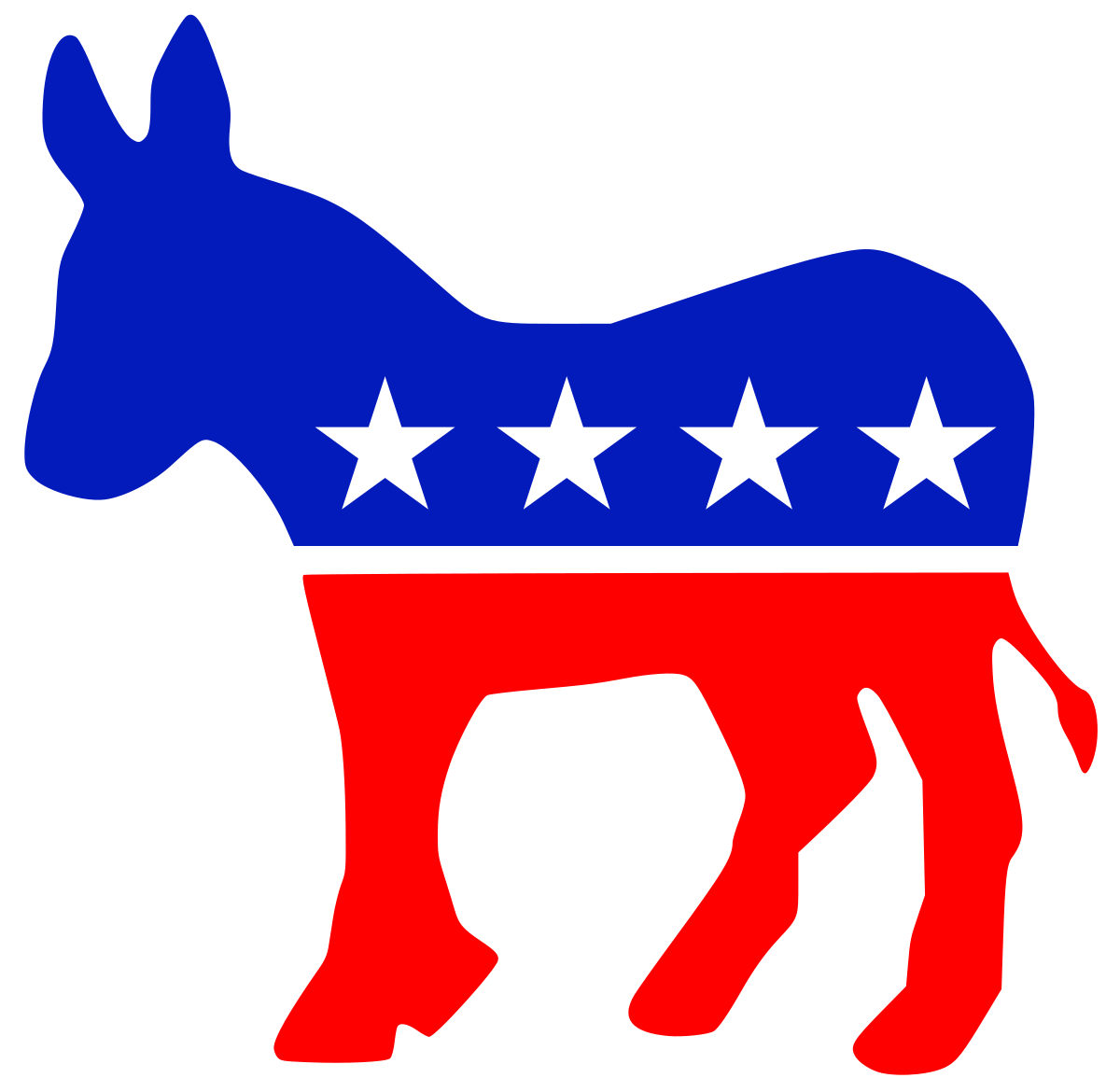 Name of the party
Symbol of the party
Motto
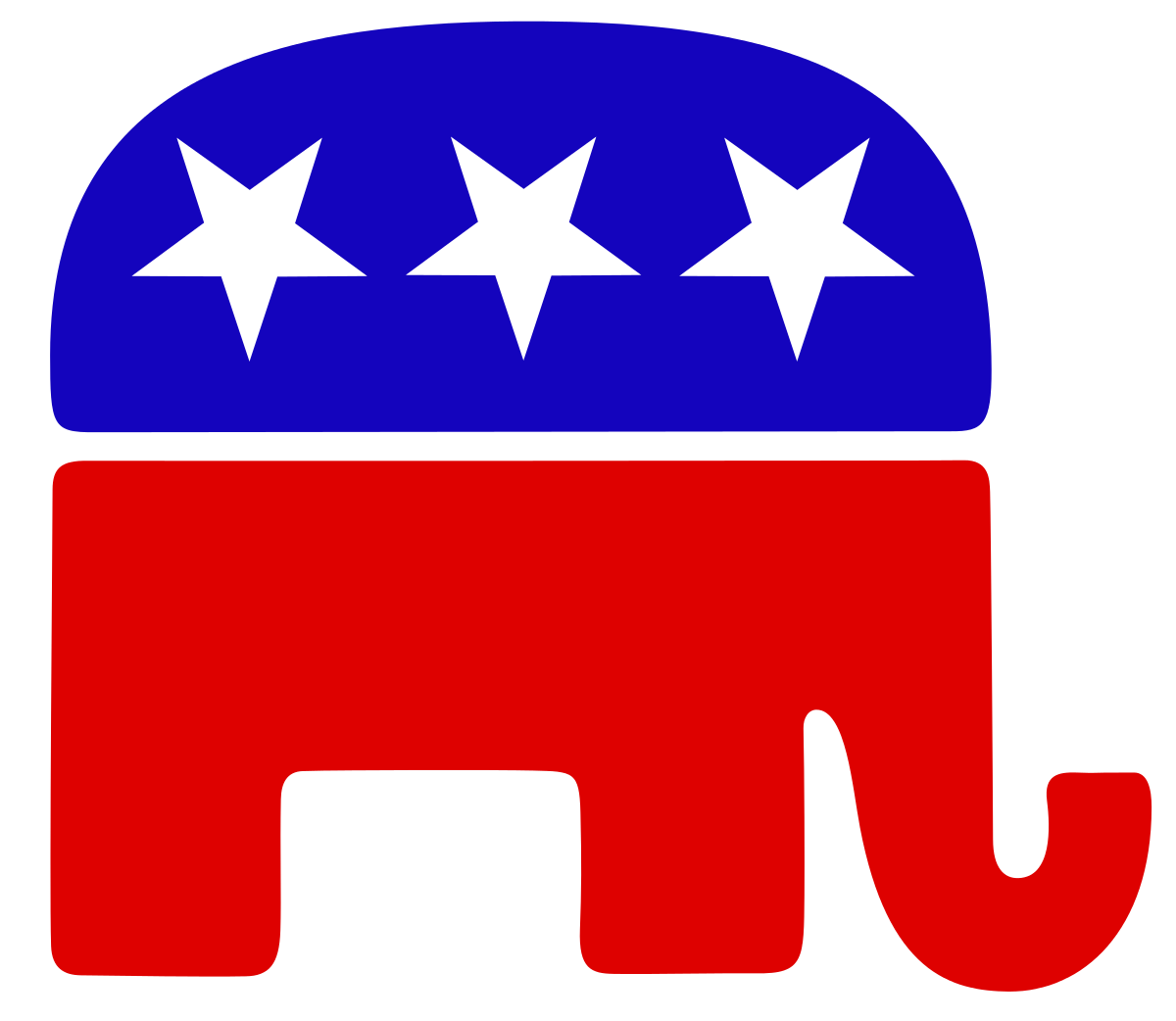 Party program (which should include your main issues, but you should also decide on your politics concerning other issues)
Main issues; for or against/opinions
NATO - military cooperation with Europe
WHO – cooperation worldwide on healthcare matters
Death penalty
Abortion
Public health care
Immigration
The right to carry guns
Public schools – private schools
Environmental issues
Taxes 
Same sex marriage
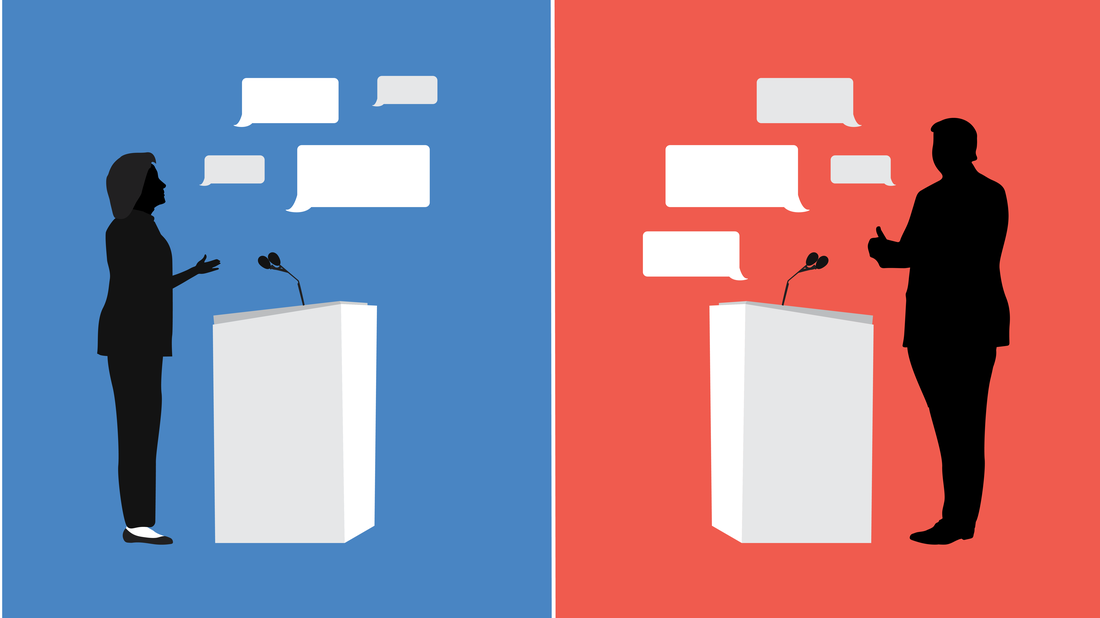 Questions?
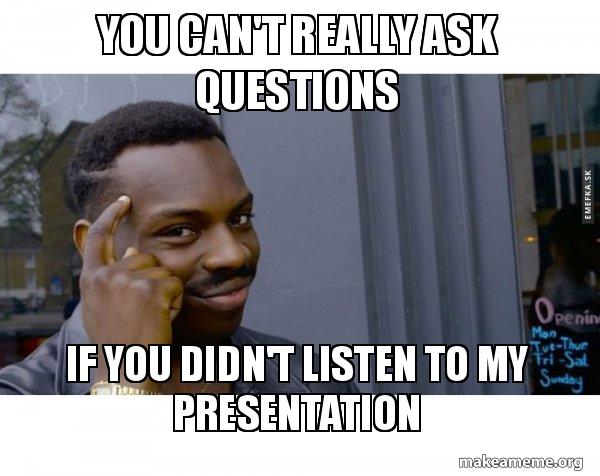 [Speaker Notes: I bildspelsläge öppnar du länkar genom att välja pilarna.]
Main issues; for or against/opinions